Lecture 8: Use and Abuse of the Stack
CS 105		       		        September 24, 2019
Review: x86-64 Linux Memory Layout
0x7FFFFFFF
Stack
Stack
Runtime stack (8MB limit)
E. g., local variables
Heap
Dynamically allocated as needed
When calling  malloc(), calloc(), new()
Data
Statically allocated data
E.g., global vars, static vars, string constants
Text / Shared Libraries
Executable machine instructions
Read-only
%rsp
Heap
Text
%rip
Code
0x00000000
Review: Stack Frames
0x7FFFFFFF
Stack
Each function called gets a stack frame
Passing data: 
calling procedure P uses registers (and stack) to provide parameters to Q.
Q uses register %rax for return value
Passing control:
call <proc>
Pushes return address (current %rip) onto stack
Sets %rip to first instruction of proc
ret
Pops return address from stack and places it in %rip
Local storage:
allocate space on the stack by decrementing stack pointer, deallocate by incrementing
saved registers
Arguments 7..n
local variables
return address
P's Stack Frame
Arguments 7..n
%rsp
return address
saved registers
local variables
Q's Stack Frame
Heap
%rip
Text
Code
0x00000000
4
Memory Referencing Bug Example
int proc(int *p);

int example1(int x) {
  int a[4];
  a[3] = 10;
  return proc(a);
}
example1:
  subq  $16, %rsp
  movl  $10, 12(%rsp)
  movq  %rsp, %rdi
  call  proc
  addq  $16, %rsp
  ret
[Speaker Notes: Note: works on linux
Demo: crash, jump]
5
Memory Referencing Bug Example
Most common form of memory reference bug
Unchecked lengths on string inputs
Particularly for bounded character arrays on the stack
sometimes referred to as stack smashing
00
00
00
00
40
06
00
f6
Stack Frame
for call_echo
/* Echo Line */void echo(){    char buf[4];      gets(buf);    puts(buf);}
34
20 bytes unused
Return Address
(8 bytes)
saved 
%rip
Return Address
(8 bytes)
33
37
31
35
39
00
32
36
30
34
38
32
31
35
39
33
37
31
30
34
38
32
36
30
Stack Frame 
for echo
echo:
  subq  $18, %rsp
  movq  %rsp, %rdi
  call  gets
  call puts
  addq  $18, %rsp
  ret
%rsp
[3]
[2]
[1]
[0]
buf
[Speaker Notes: Note: works on linux
Demo: crash, jump]
Example: server.c
Exercise
int authenticate(char *password){
  char buf[4];  
  gets(buf);
  int correct 
    = !strcmp(password, buf);
  return correct;
}

int main(int argc, 
         char ** argv){
  char * pw = "123456";
  printf("Enter your password: ");
  while(!authenticate(pw)){
    printf("Incorrect. Try again: ");
  }
  printf("You are now logged in\n");
  return 0;
}
authenticate:
  pushq   %rbx
  subq    $16, %rsp
  movq    %rdi, %rbx
  movq    %rsp, %rdi
  movl    $0, %eax
  call    gets
  movq    %rsp, %rsi
  movq    %rbx, %rdi
  call    strcmp
  testl   %eax, %eax
  sete    %al
  movzbl  %al, %eax
  addq    $16, %rsp
  popq    %rbx
  ret
Buffer Overflow Vulnerabilities
[Speaker Notes: https://www.cvedetails.com/vulnerabilities-by-types.php]
Buffer Overflow Examples
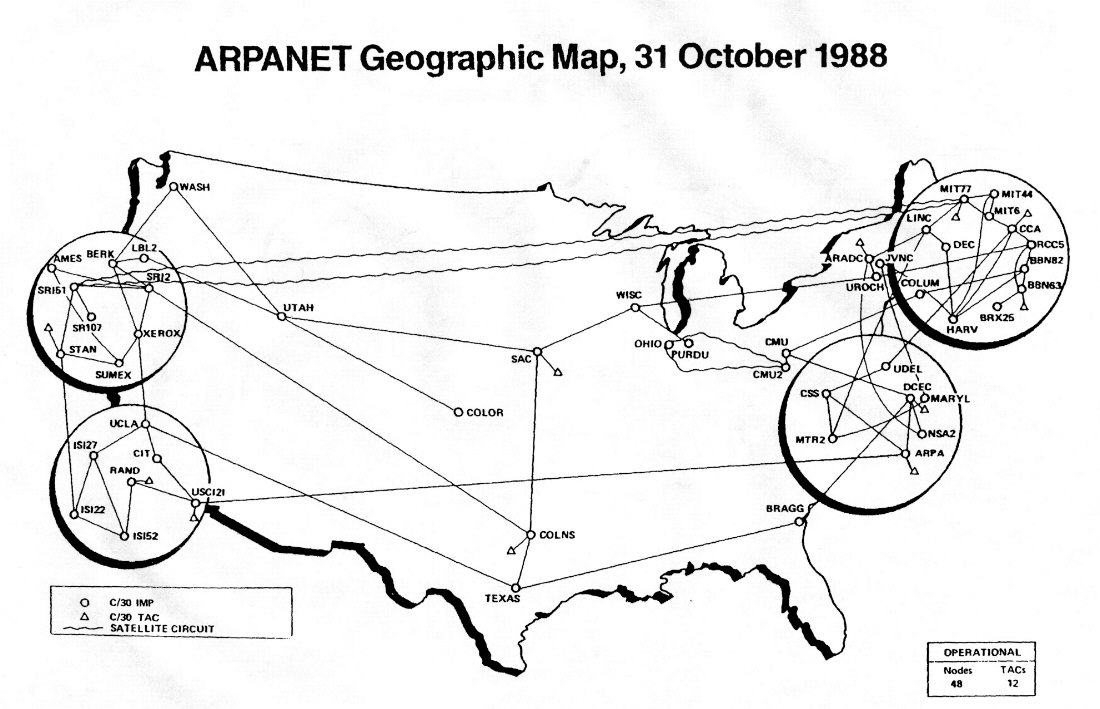 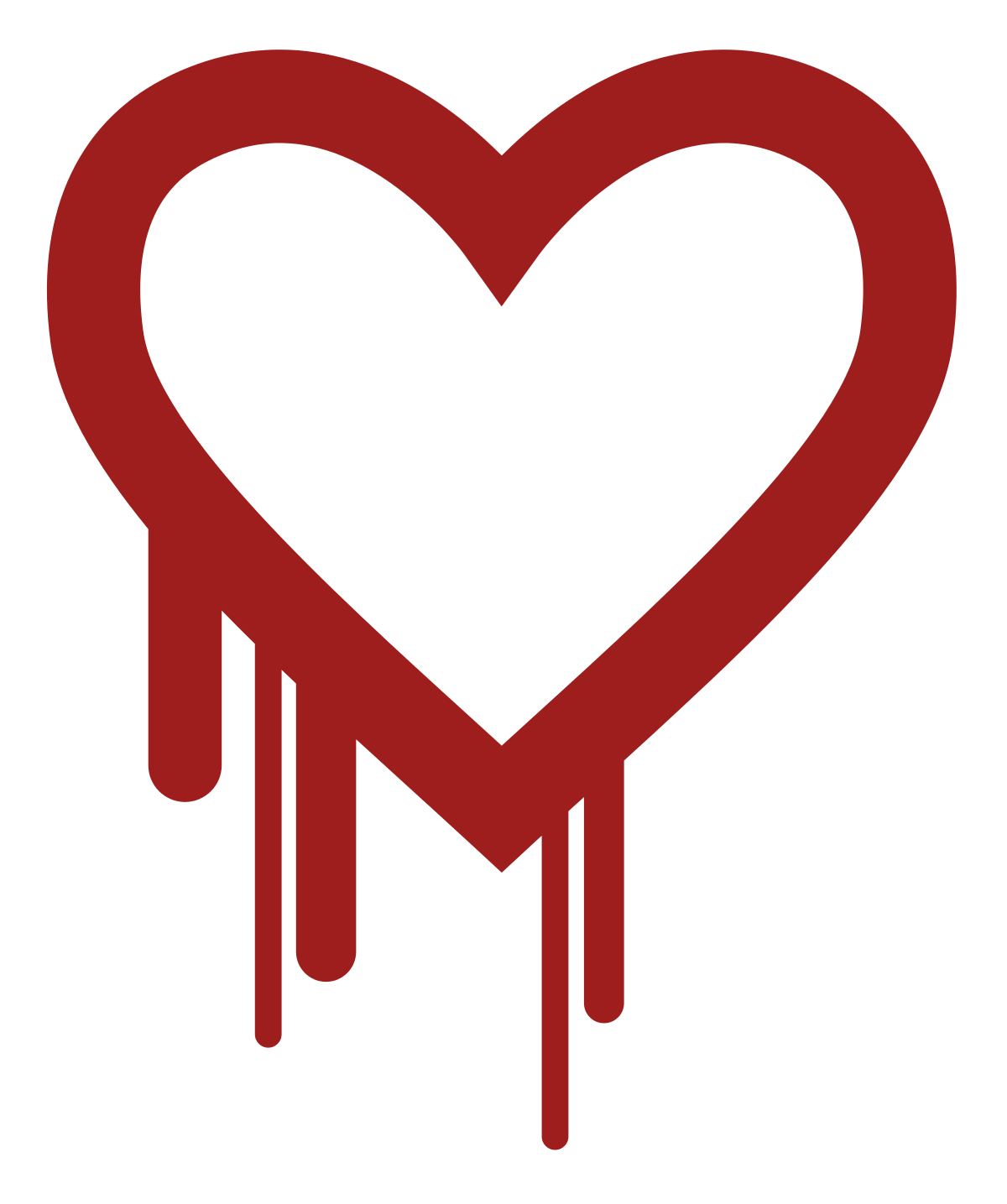 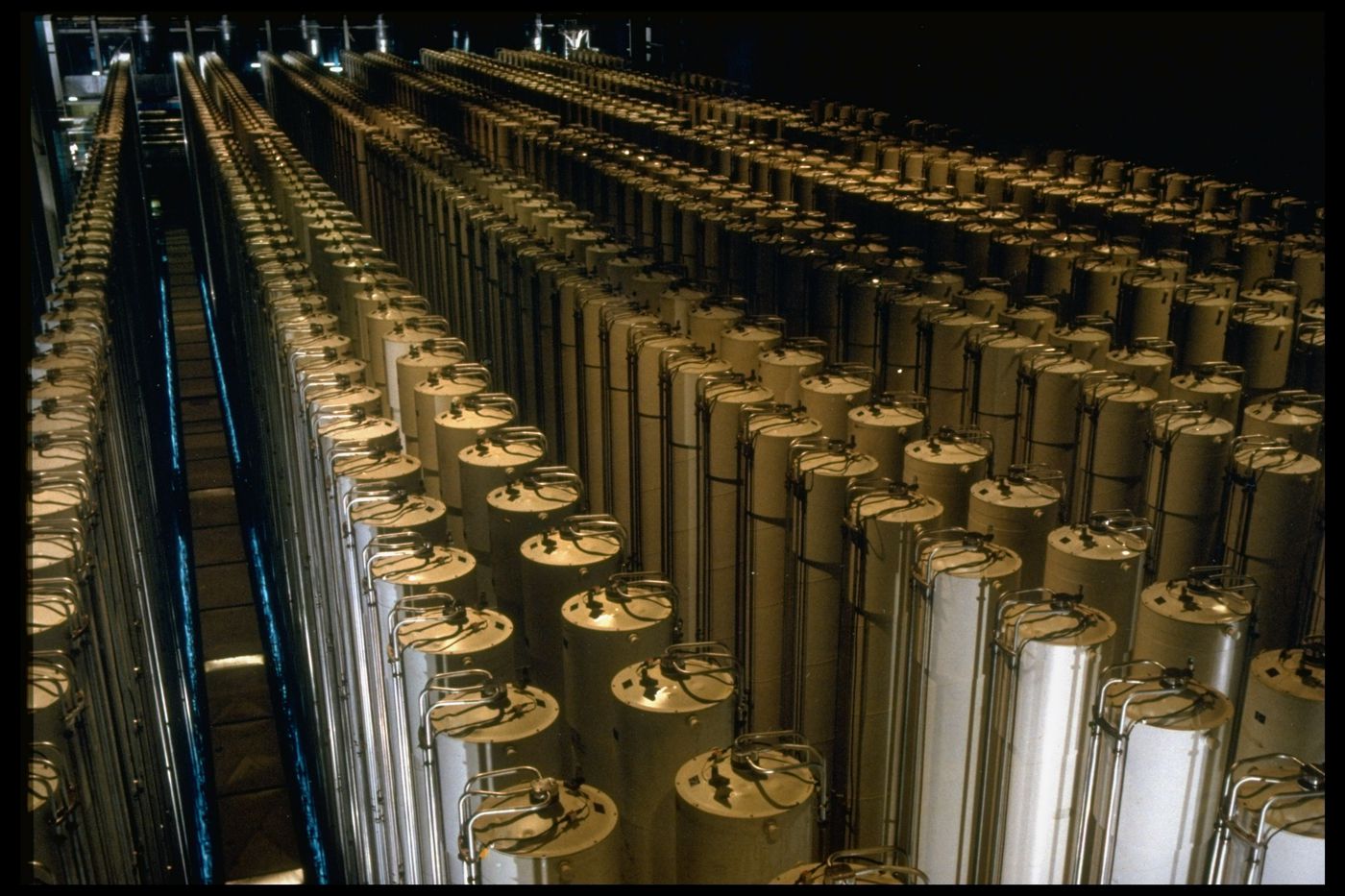 [Speaker Notes: Morris Worm (November 2, 1988), $100,000-$10mil, bugs in finger and sendmail 

Stuxnet (discovered 2010): bug in functions that process files to display icons when USB connected to PC

Heartbleed (2014): bug in openssl library hearbeat]
10
Defending against buffer overflow attacks
Avoid overflow vulnerabilities

Randomize the stack

Insert compiler checks

Employ system-level protections
11
1. Avoid Overflow Vulnerabilities in Code (!)
/* Echo Line */void echo(){    char buf[4];  /* Way too small! */    fgets(buf, 4, stdin);    puts(buf);}
For example, use library routines that limit string lengths
fgets instead of gets
strncpy instead of strcpy
Don’t use scanf with %s conversion specification
Use fgets to read the string
Or use %ns  where n is a suitable integer
2. Randomize the Stack (ASLR)
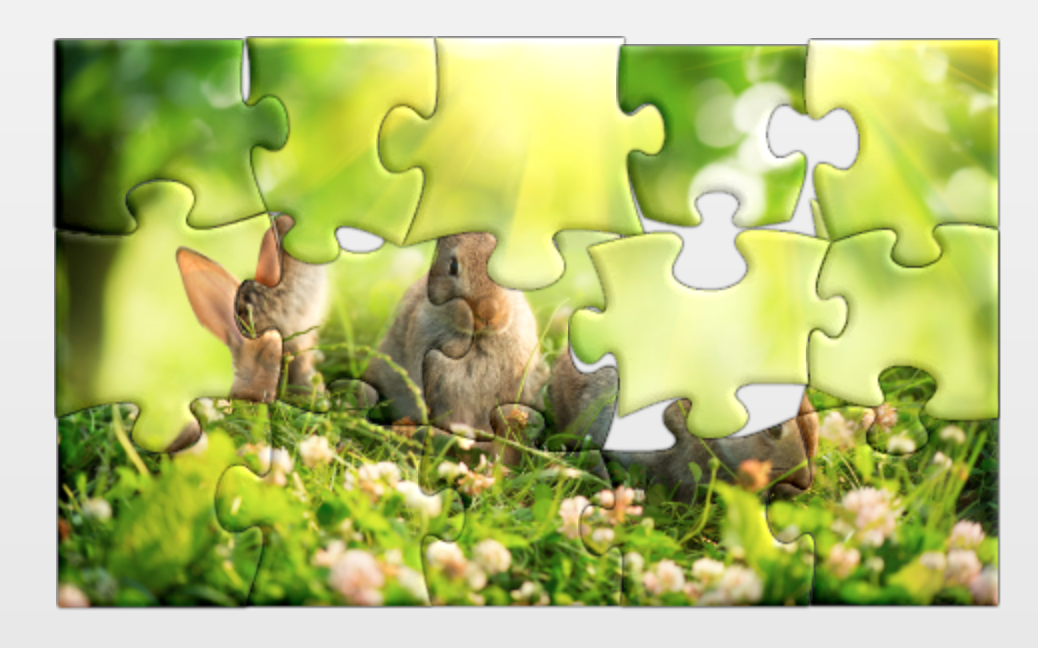 13
3. Compiler checks
0x7FFFFFFF
Stack
Idea
Place special value (“canary”) on stack just beyond buffer
Check for corruption before exiting function


GCC Implementation
 -fstack-protector
Now the default (disabled earlier)
…
Arguments 7..n
local variables
return address
Arguments 7..n
return address
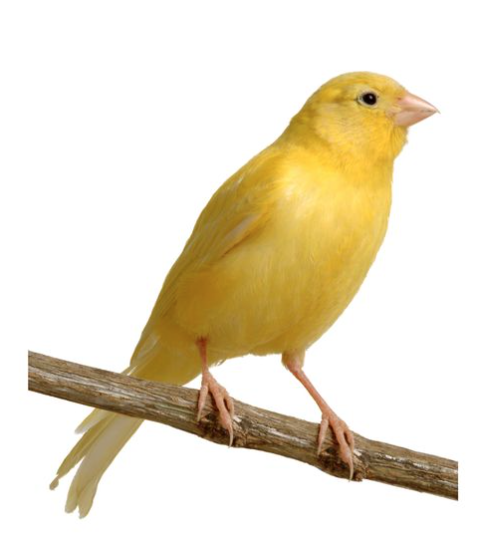 saved registers
local variables
0x00000000
14
Stack Canaries
authenticate:
  pushq   %rbx
  subq    $16, %rsp
  movq    %rdi, %rbx
  movq    %fs:40, %rax
  movq    %rax, 8(%rsp)
  xorl    %eax, %eax
  movq    %rsp, %rdi
  call    gets
  movq    %rsp, %rsi
  movq    %rbx, %rdi
  call    strcmp
  testl   %eax, %eax
  sete    %al
  movq    8(%rsp), %rdx
  xorq    %fs:40, %rdx
  je      .L2
  call    __stack_chk_fail
.L2:
  movzbl  %al, %eax
  addq    $16, %rsp
  popq    %rbx
  ret
Stack Frame
for call_echo
00
00
40
00
06
00
f6
00
Return Address
(8 bytes)
saved 
%rip
Return Address
(8 bytes)
34
Stack Frame 
for echo
20 bytes unused
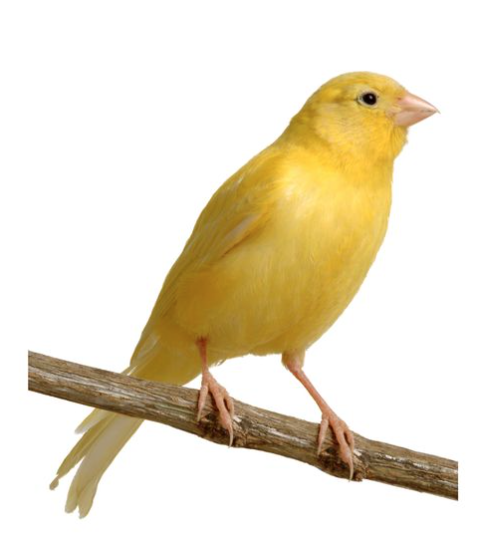 canary
Stack Frame 
for echo
33
37
31
35
39
00
32
36
30
34
38
32
31
35
39
33
37
31
30
34
38
32
36
30
%rsp
buf
[3]
[2]
[1]
[0]
4. System-level Protection: 		    Memory Tagging
Code-Reuse Attacks
Next time!